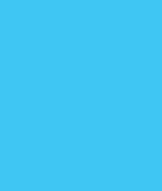 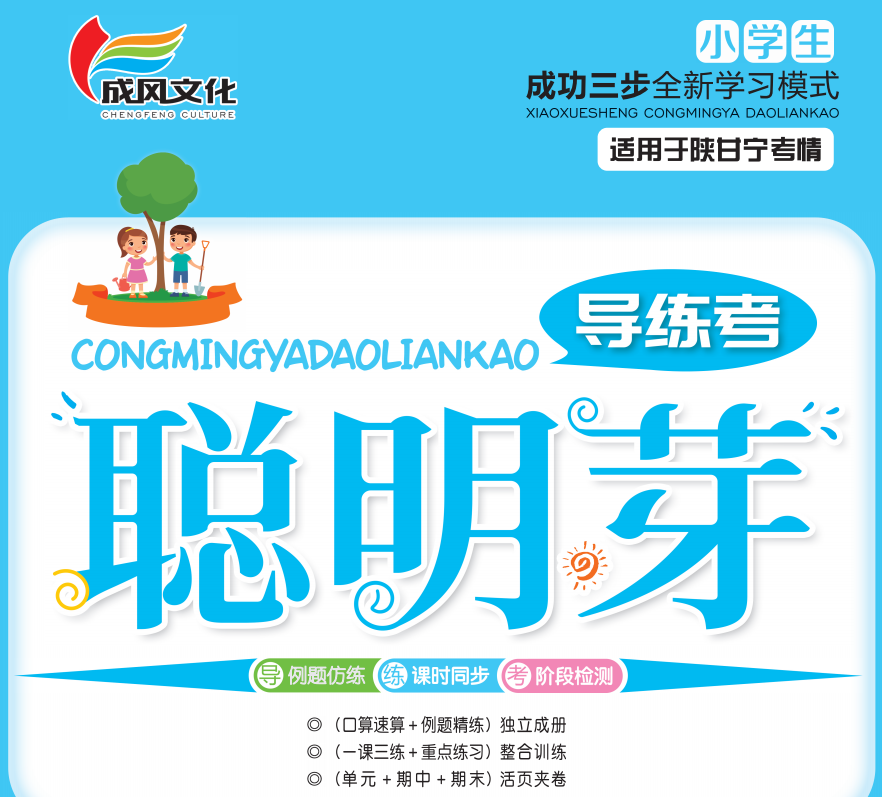 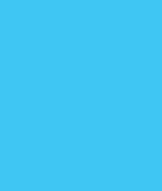 期中测试卷
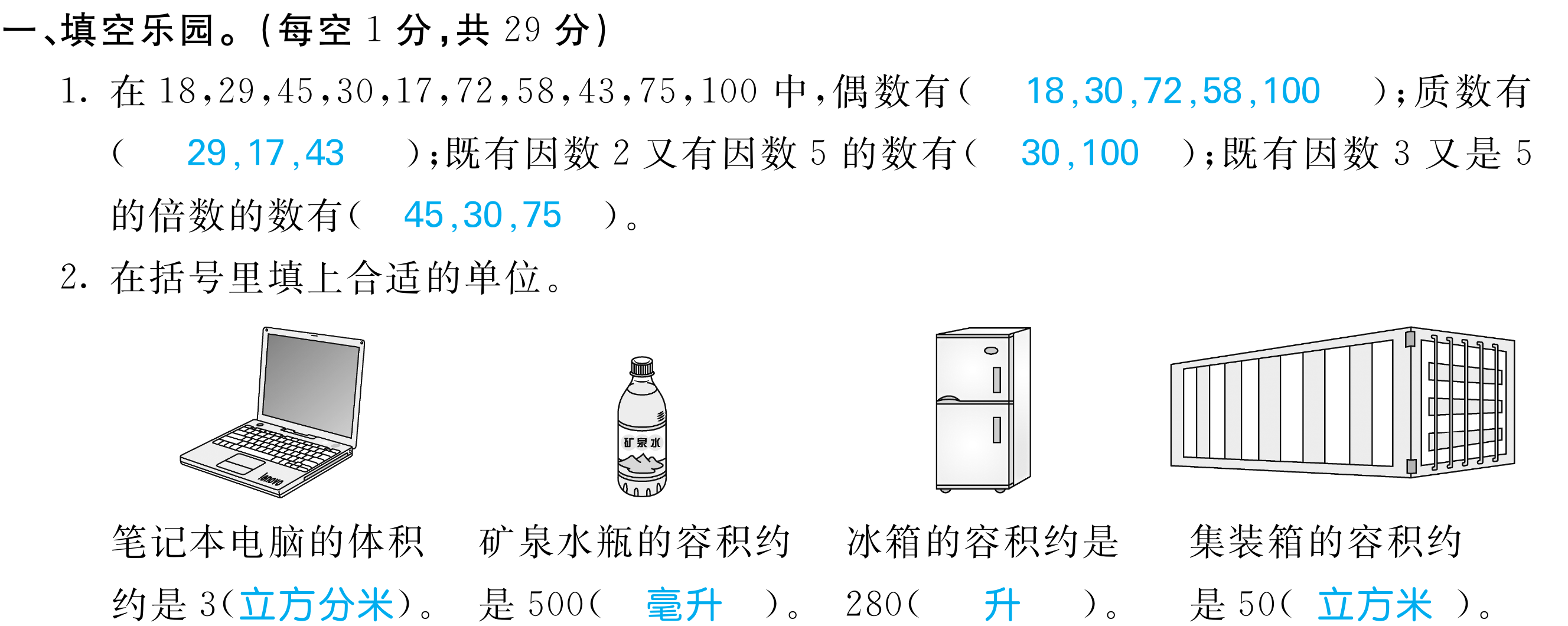 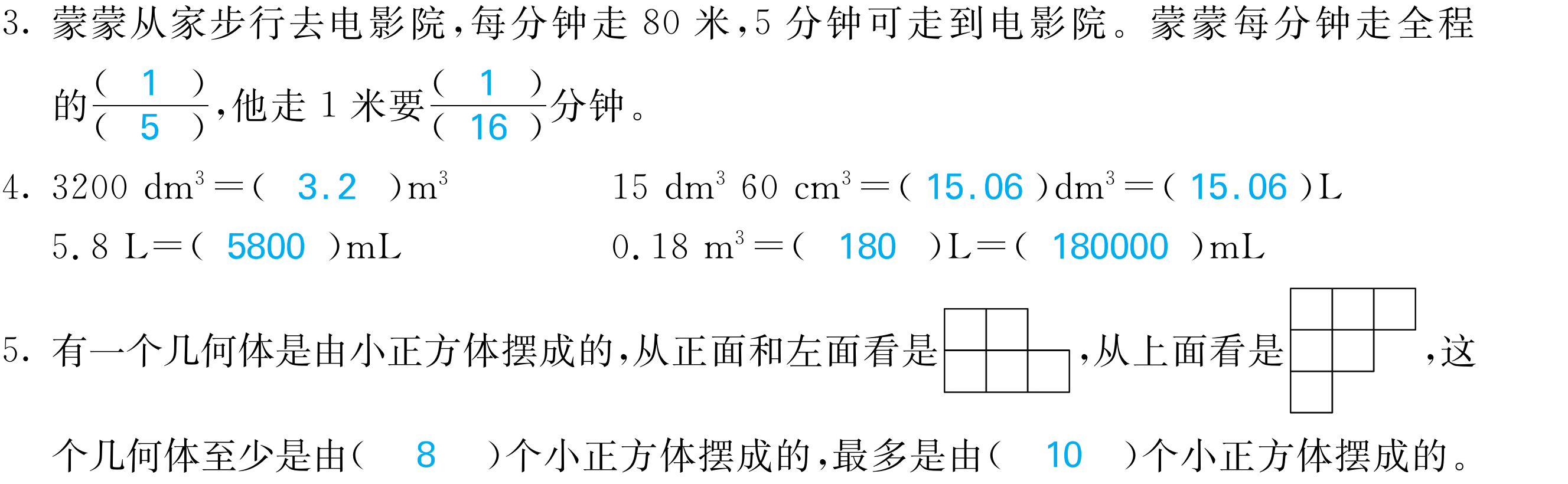 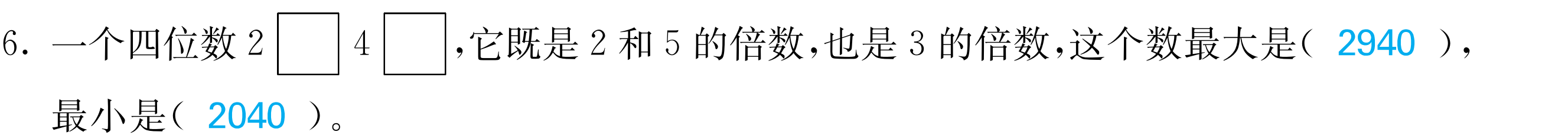 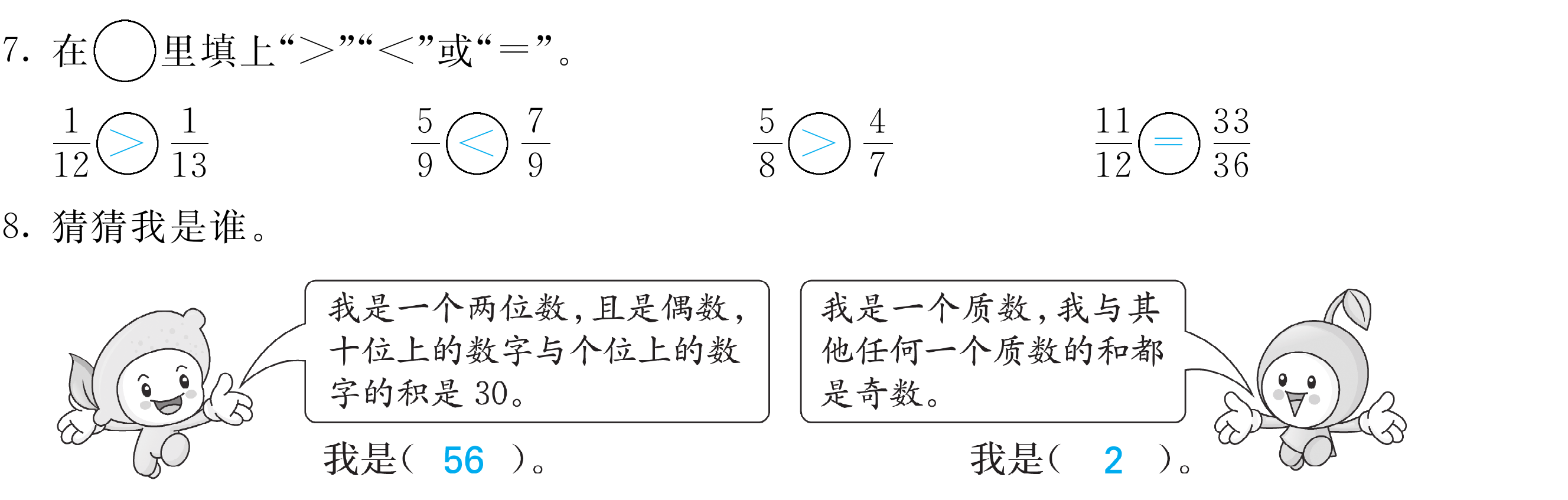 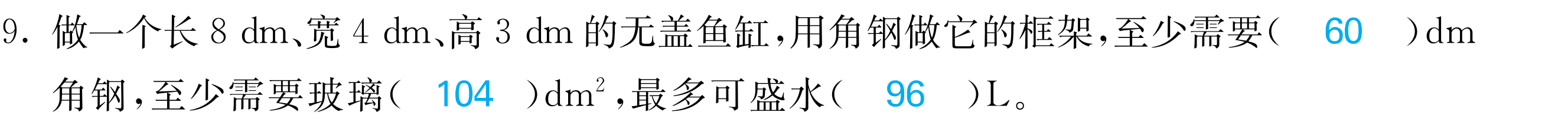 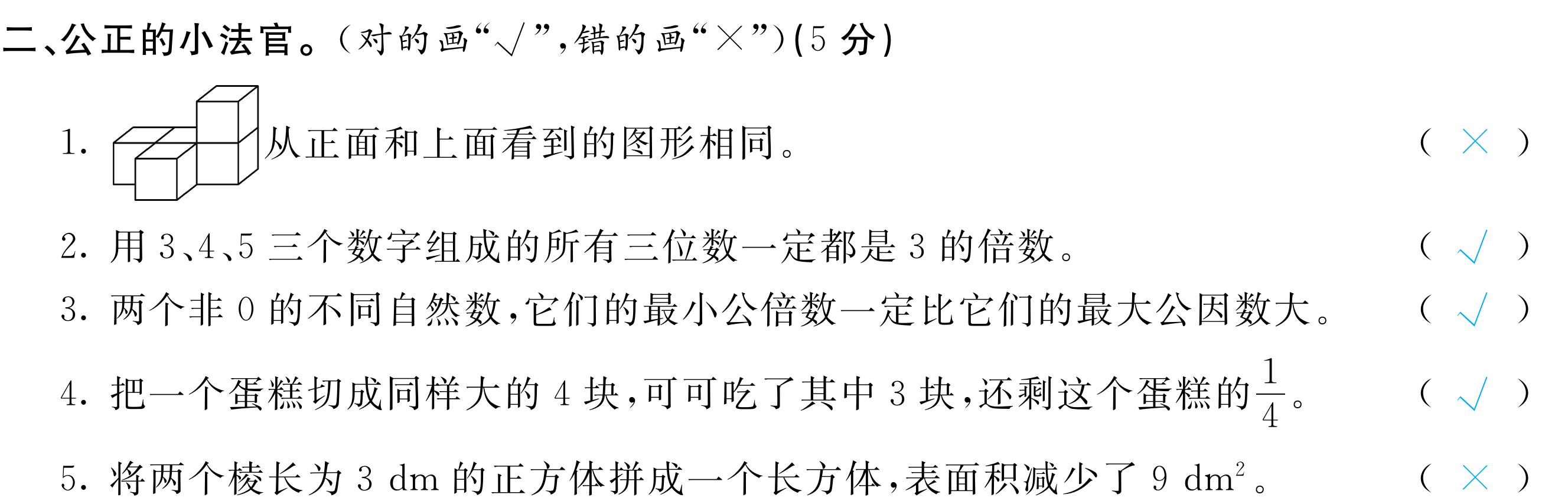 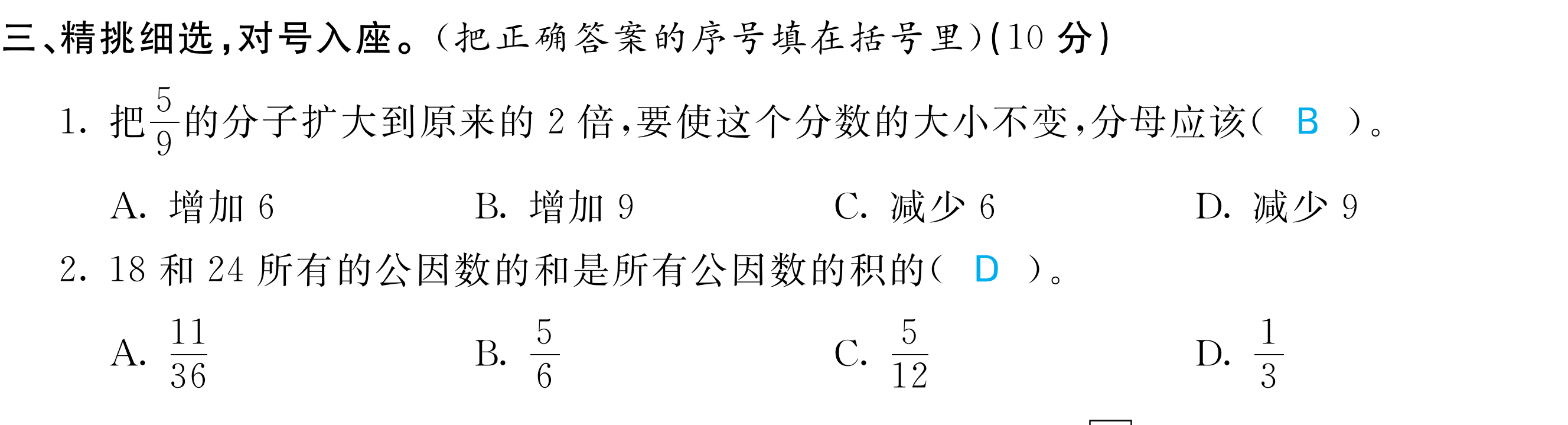 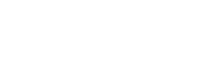 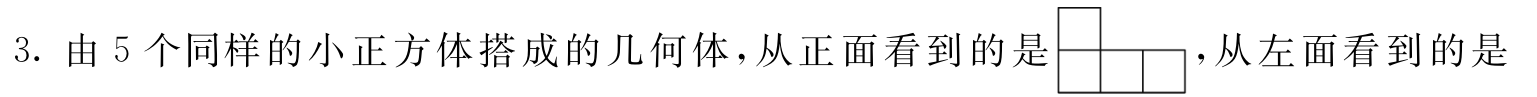 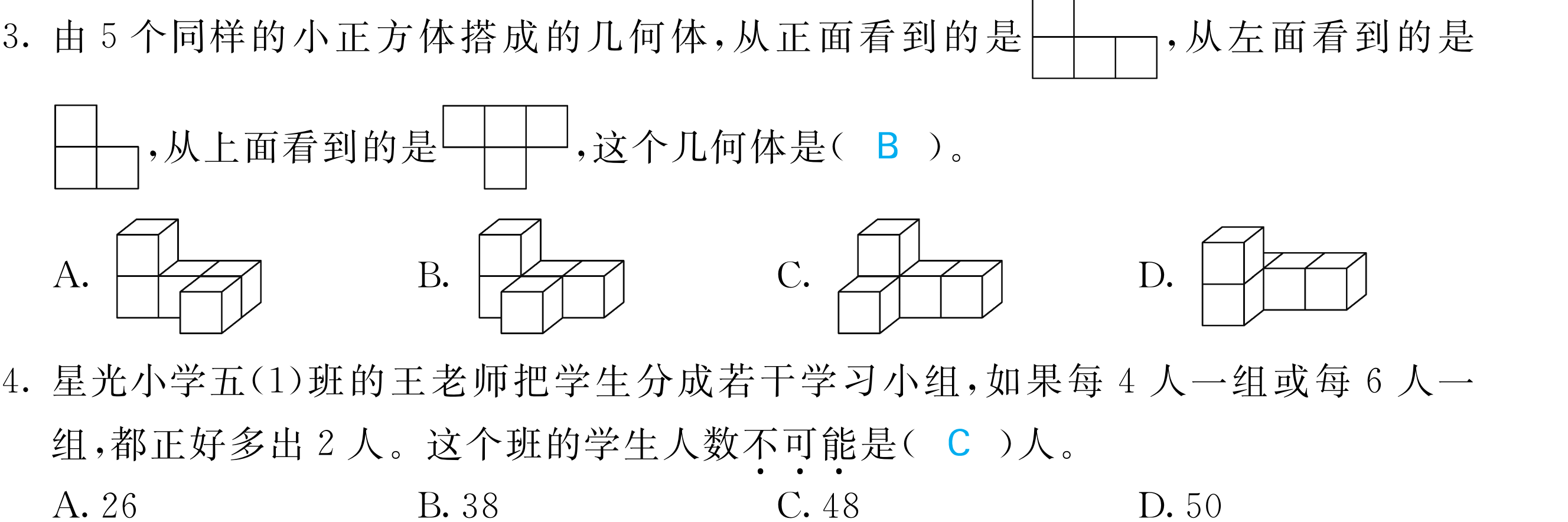 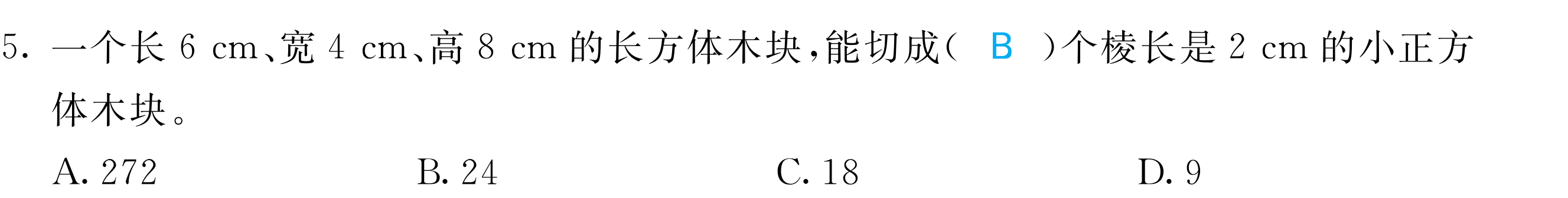 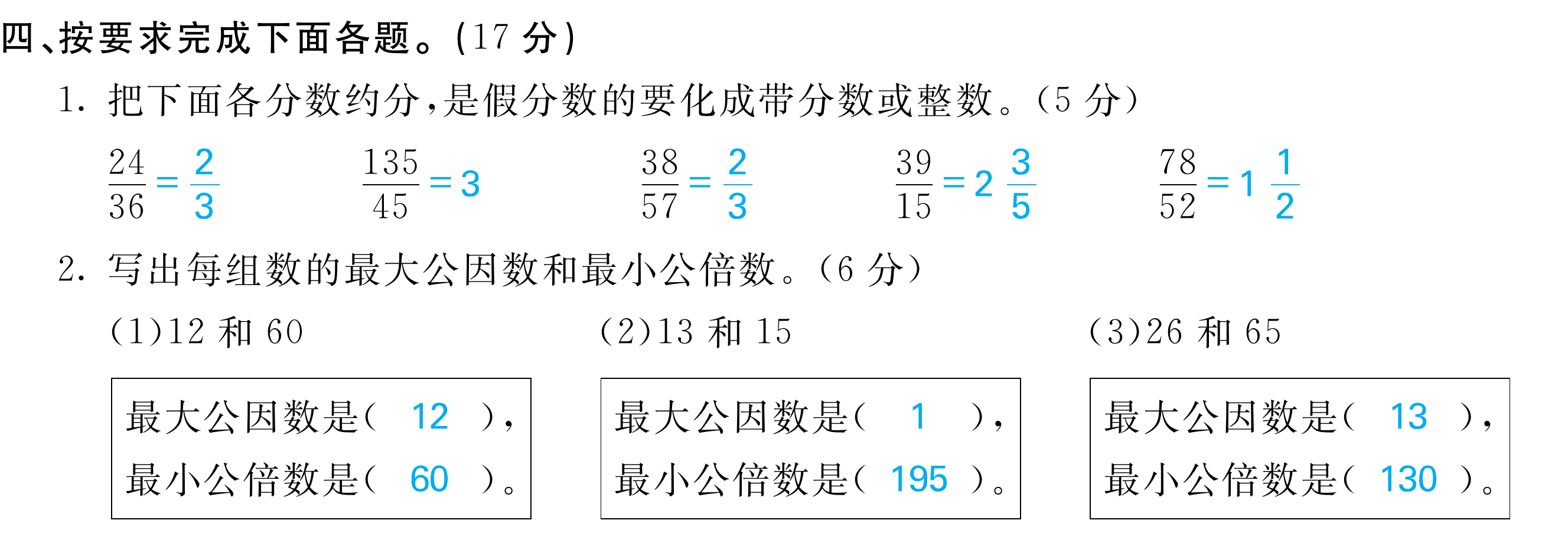 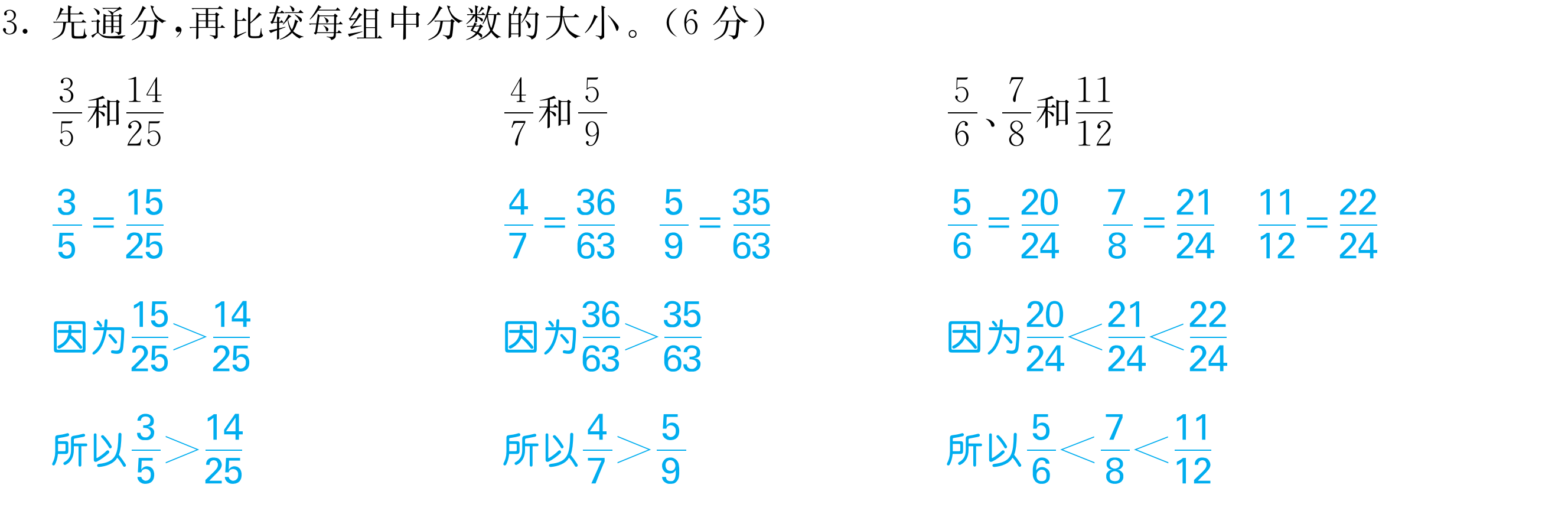 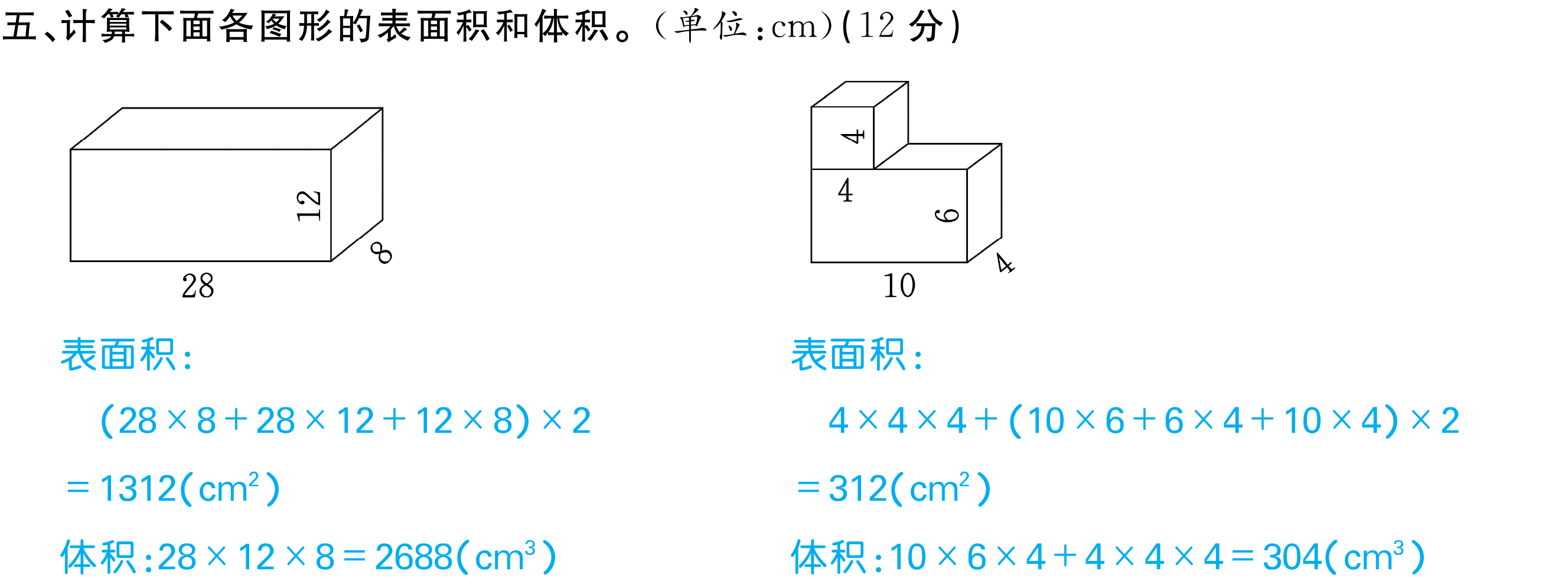 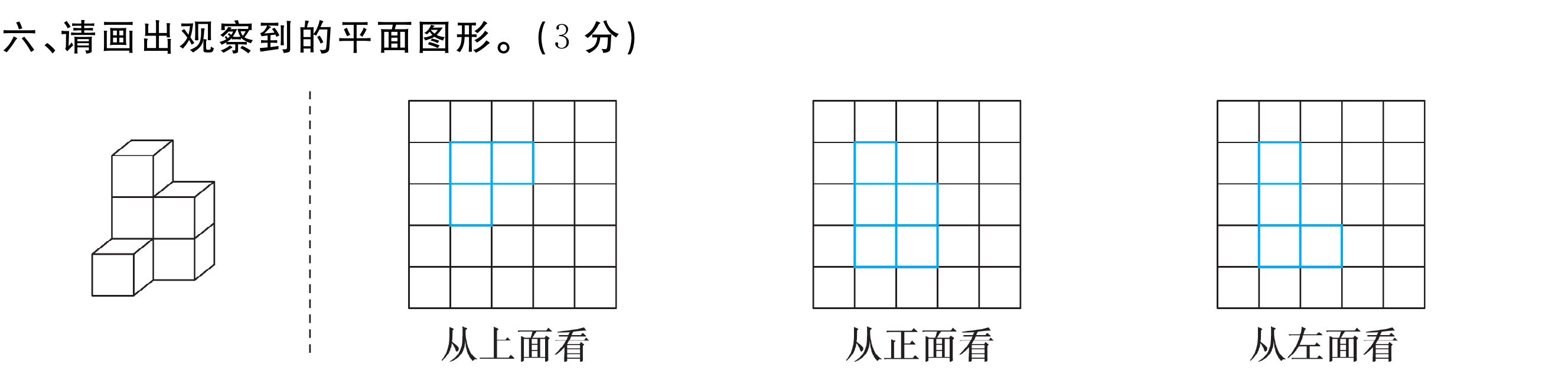 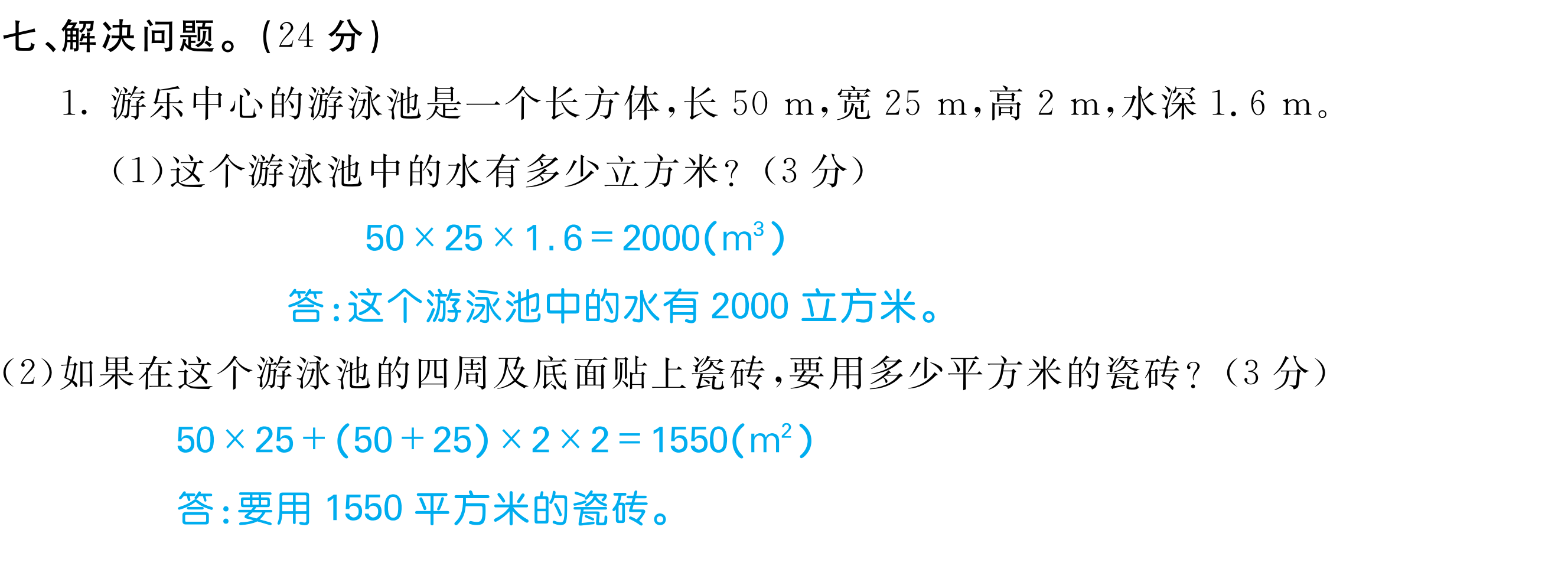 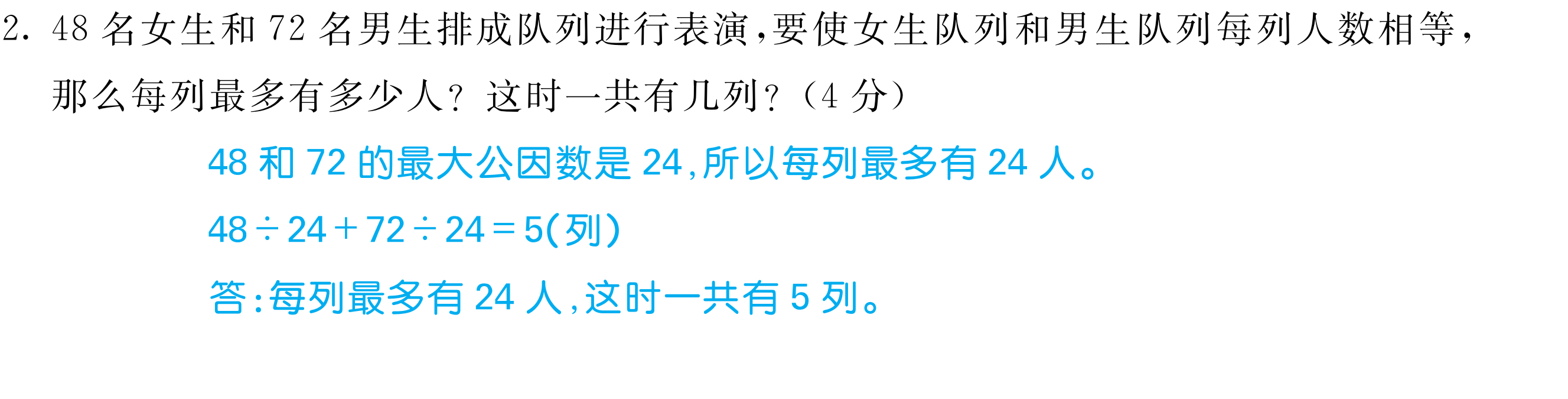 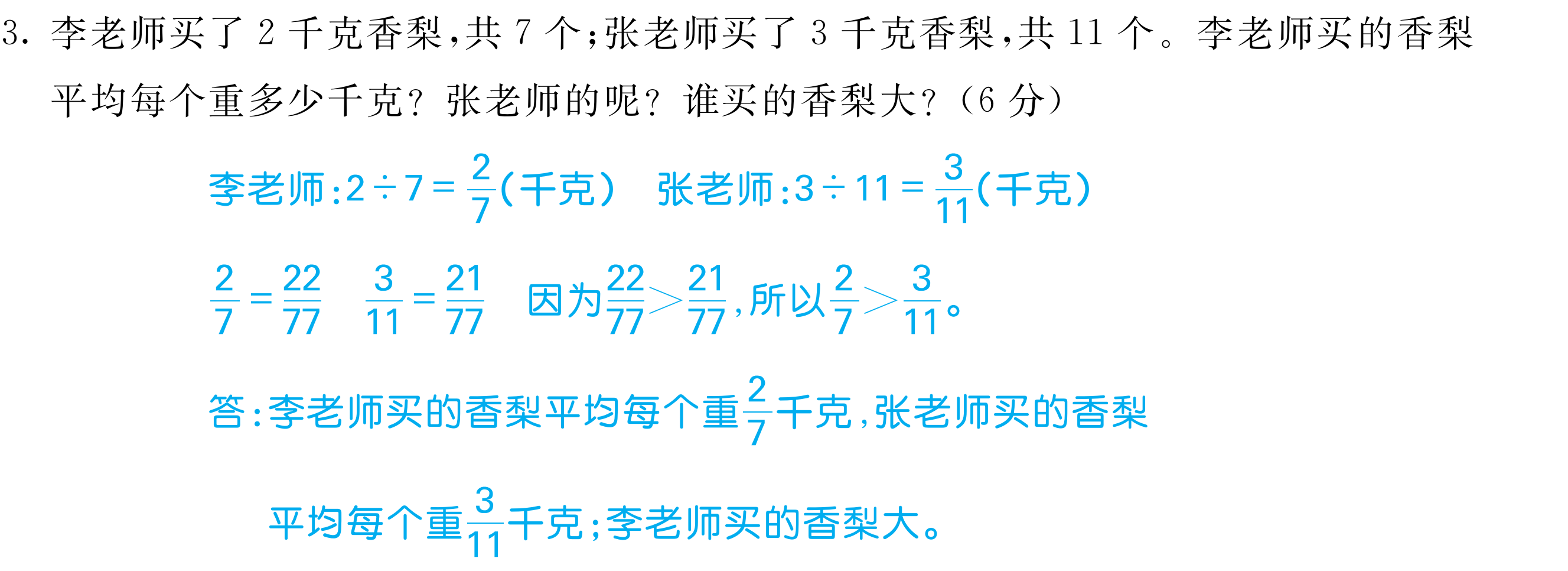 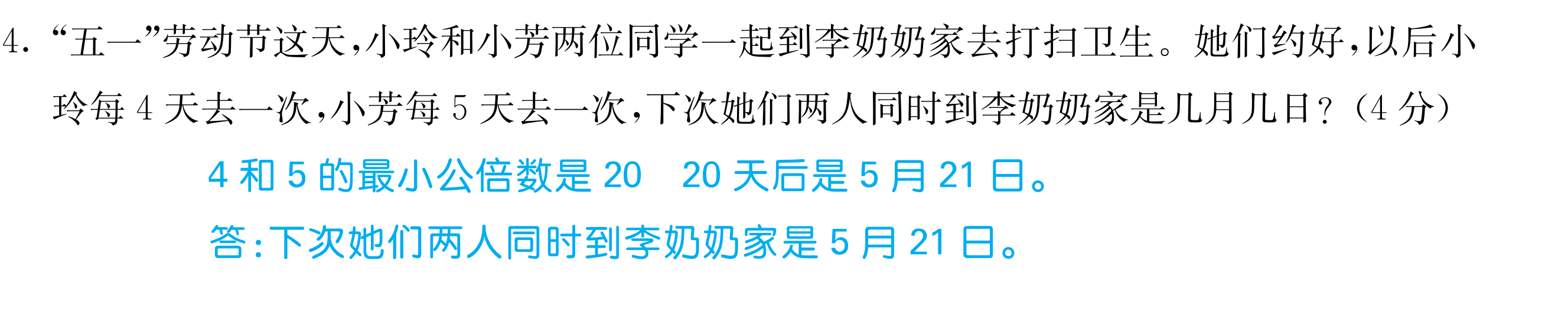 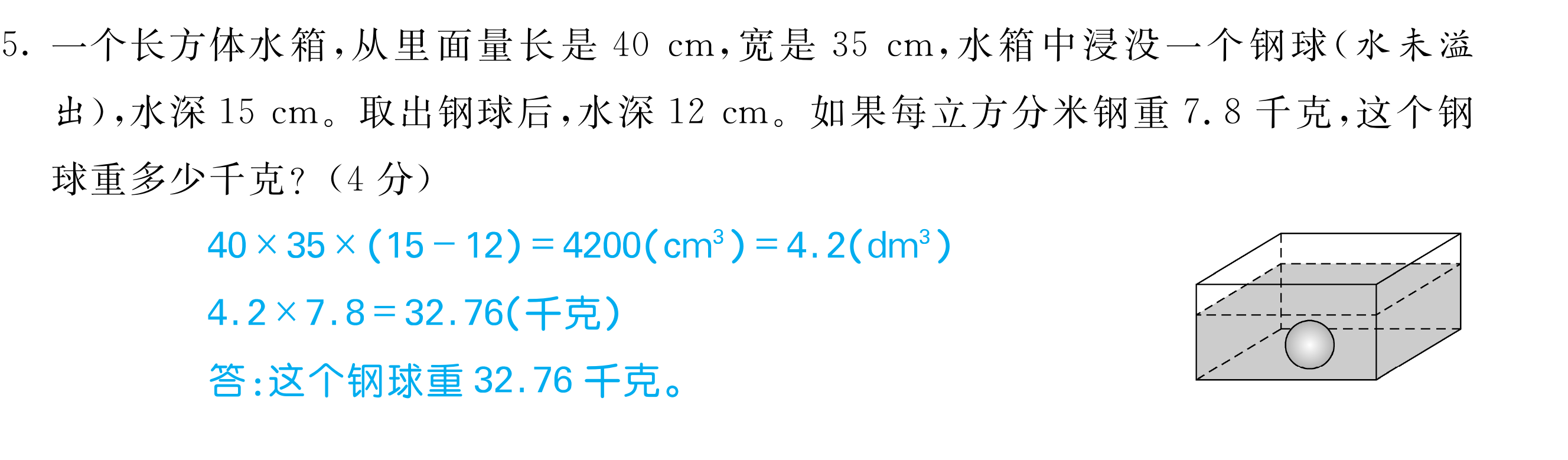 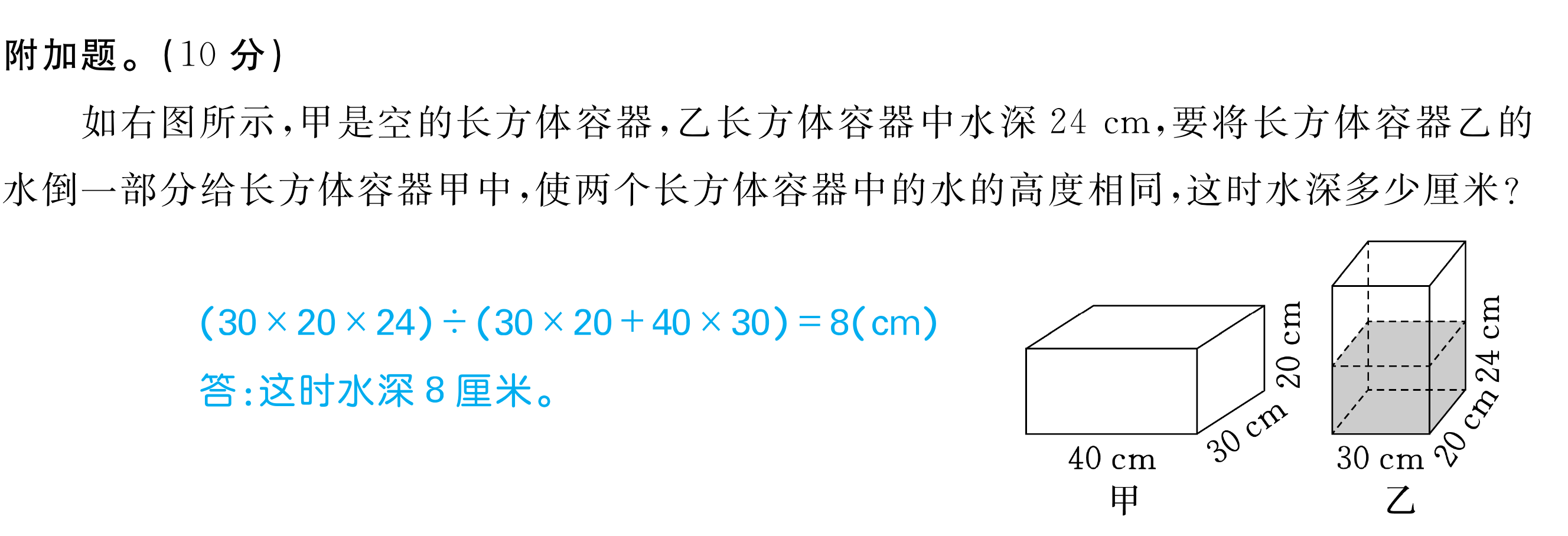 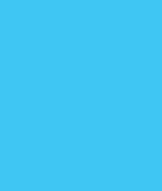 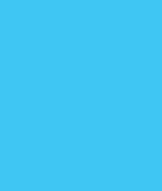 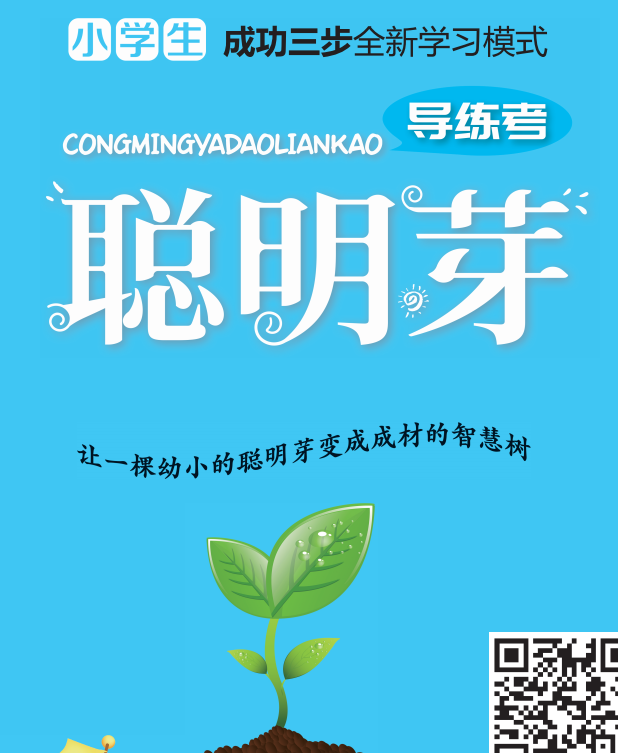 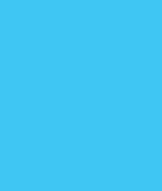 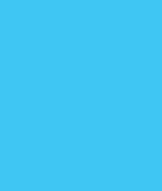